DamiaanactieVolharden
2023-2024
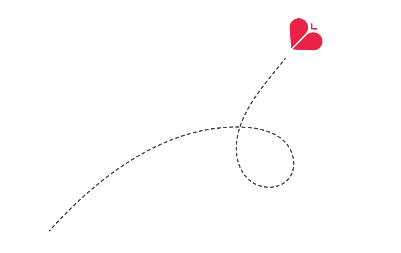 Damiaanactie is een medische organisatie die al 60 jaar actief is
2
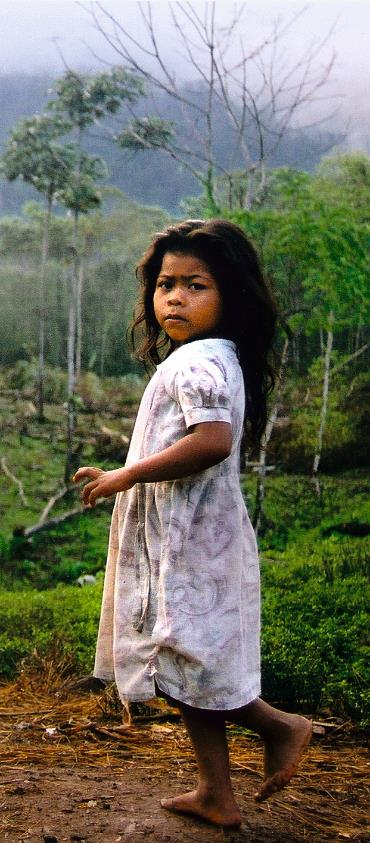 60 jaar geleden
1994

Strijd tegen leishmaniasis
1964

OprichtingDamiaanactie ter bestrijding van lepra
1873

Pater Damiaanop Molokai
1970

Strijd tegentuberculose
[Speaker Notes: Action Damien : Organisation médicale belge active depuis 64 contre la Lèpre, la tuberculose et la leishmaniose]
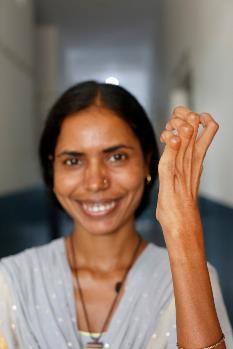 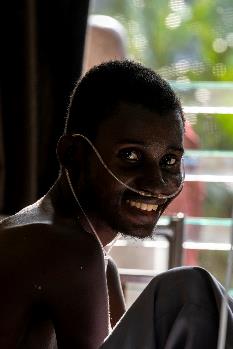 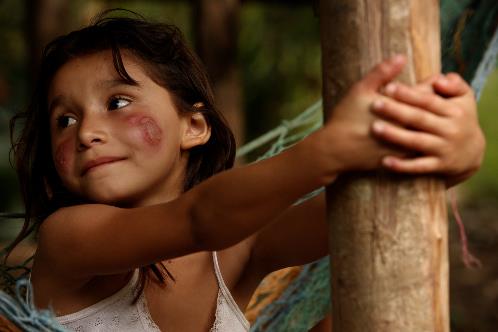 Lepra
Tuberculose
Leishmaniasis
[Speaker Notes: Filmpjes starten als je op de foto(s klikt.]
Ziekten die de meest kwetsbaren treffen
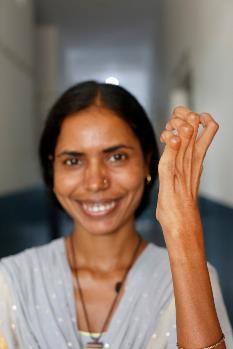 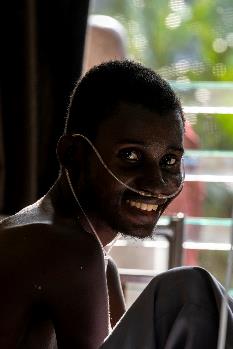 Lepra, tuberculose en leishmaniasis treffen bepaalde bevolkingsgroepen meer dan andere. 
Welke? 
Waarom? 
Wat kunnen we doen om dat te vermijden?
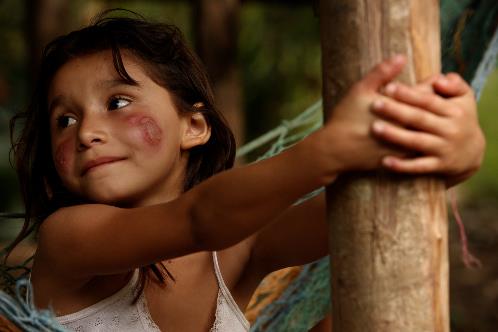 [Speaker Notes: Wat vind je ervan dat deze ziekten kwetsbare bevolkingsgroepen treffen?]
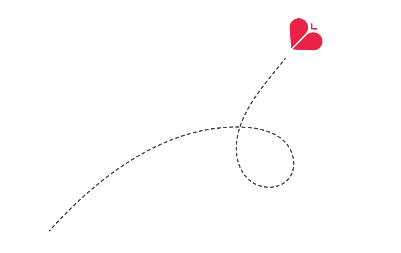 Volharden
Lepra, tuberculose en leishmaniasis zijn hardnekkig...
Wij ook!
[Speaker Notes: Wat betekent het om volhardend te zijn? 


Wanneer heb ik ooit willen opgeven? Waarom heb ik dat niet gedaan? Wat hielp me om vol te houden?]
Pad van de patiënt - stappen tot genezing
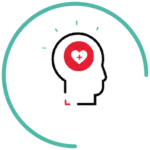 1. Weten dat je ziek bent
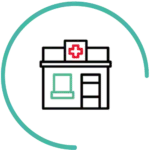 2. Op zoek naar een dokter
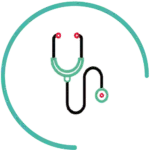 3. Onderzoek door een dokter
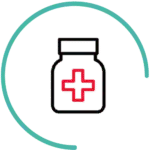 4. Gratis behandeling en medicijnen
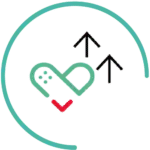 5. Op controle bij de dokter
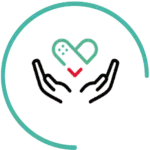 6. Joepie, weer gezond!     Een nieuw leven!
Enkele cijfers
Lepra
Tuberculose
Leishmaniasis
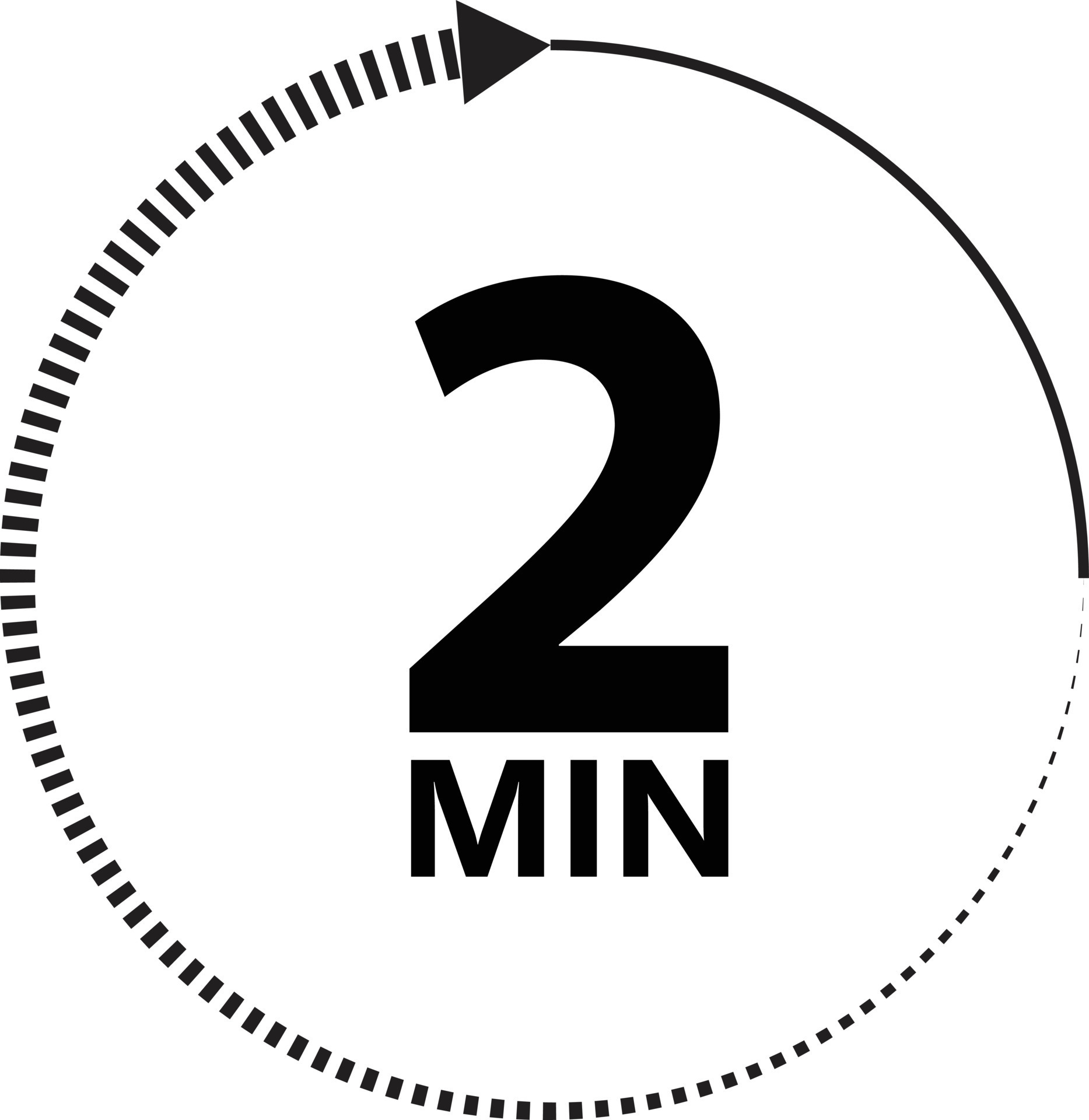 1 patiënt
40 patiënten
4 patiënten
200.000
> 10 miljoen
1 miljoen
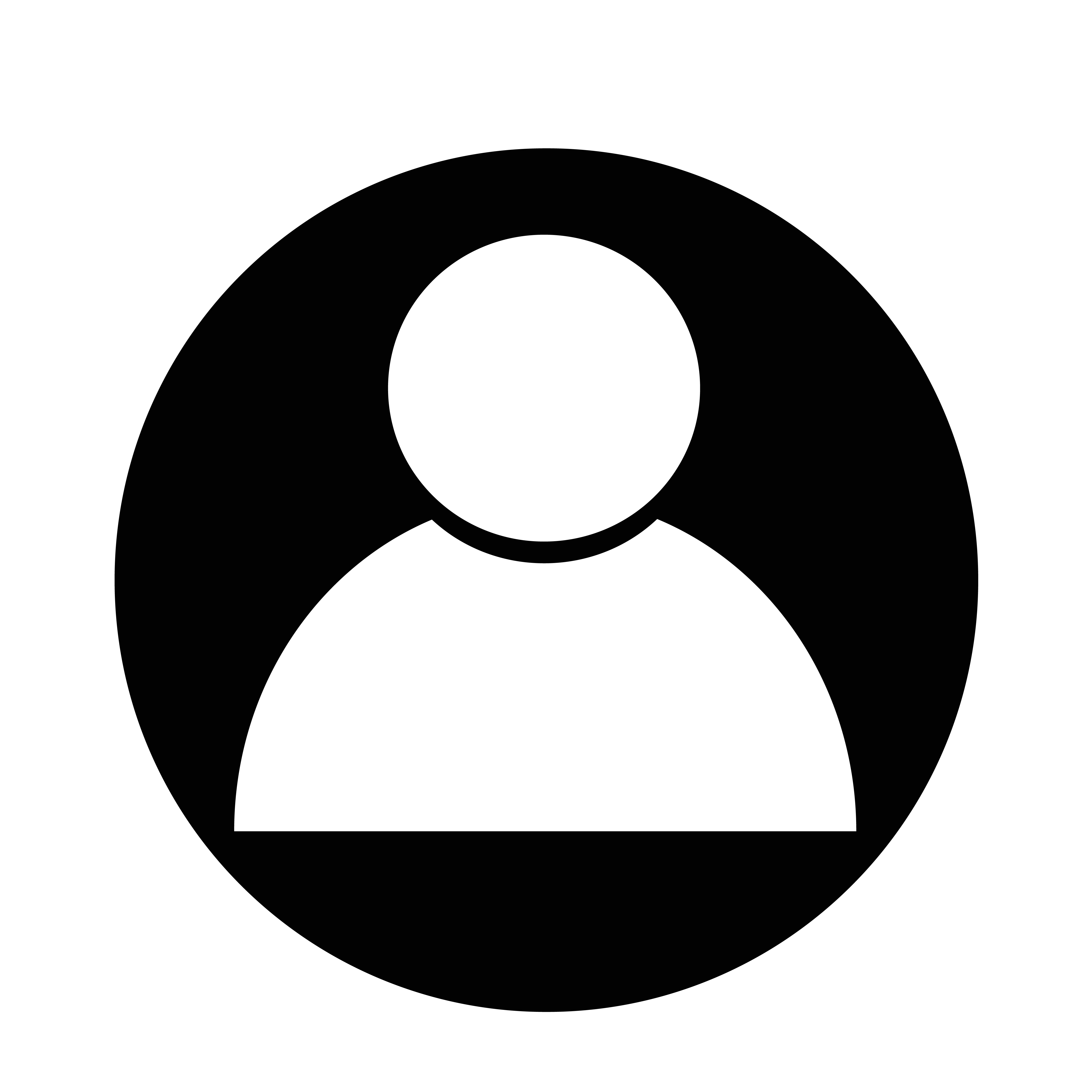 99 %
95 %
85 %
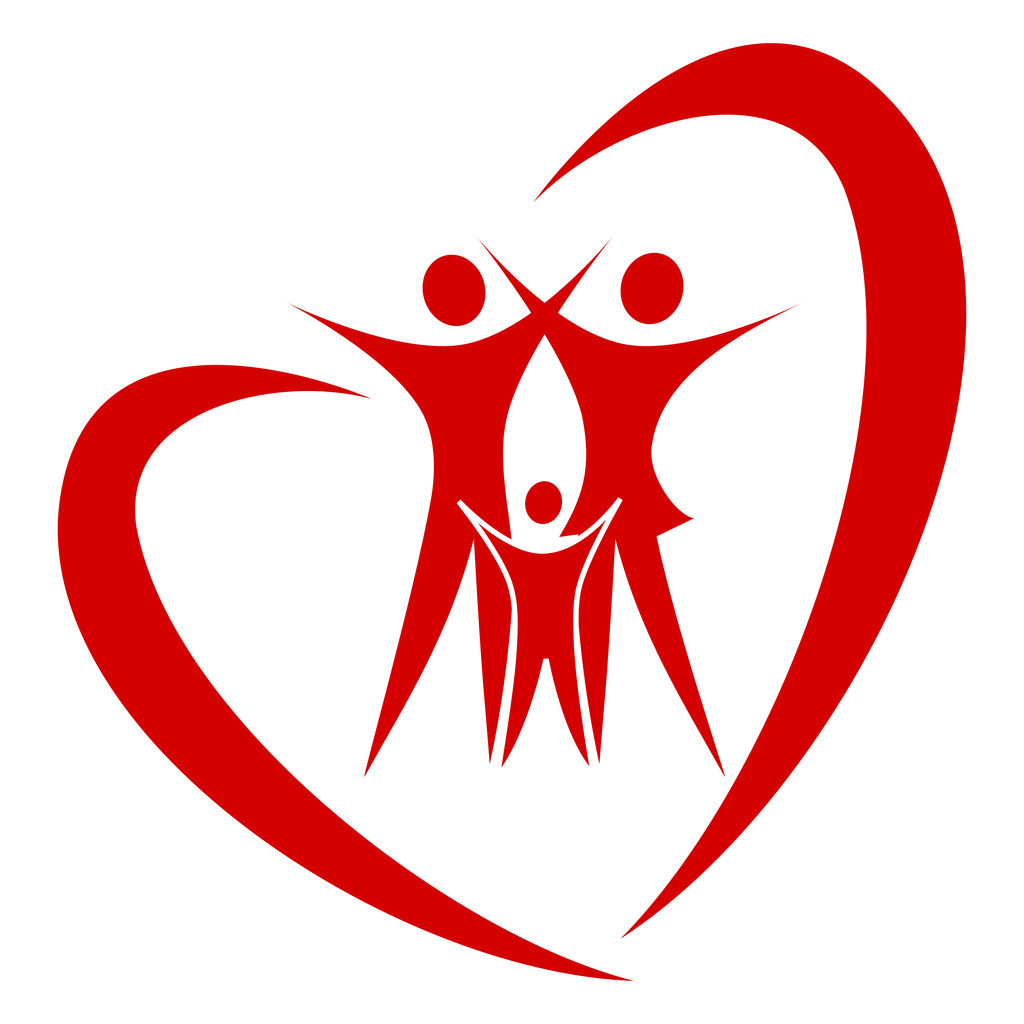 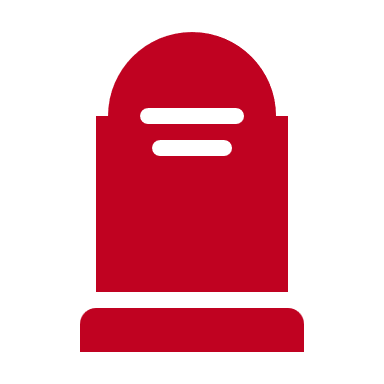 > 1,5 miljoen
Source : site de l’OMS
[Speaker Notes: 1. diagnose van het aantal patiënten per 2 minuten
         (symbooltje:  upcount klokje van 2 minuten)

2.  totaal aantal jaarlijkse patiënten

kans op genezing

Overleden per jaar

Wereldwijd is tuberculose de dertiende doodsoorzaak en de tweede doodsoorzaak door een infectieziekte, na COVID-19 (en vóór AIDS).]
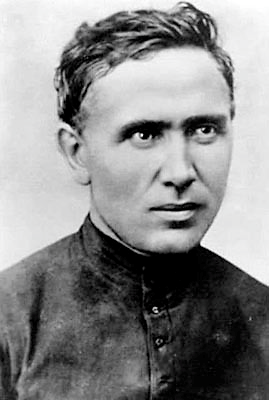 Pater DamiaanDoorzetter
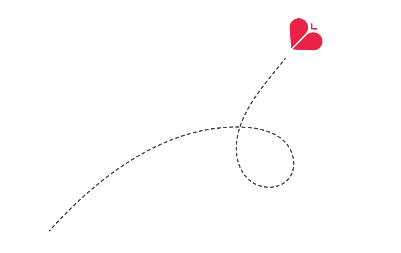 Damiaan de doorzetter: Manusje-van-alles
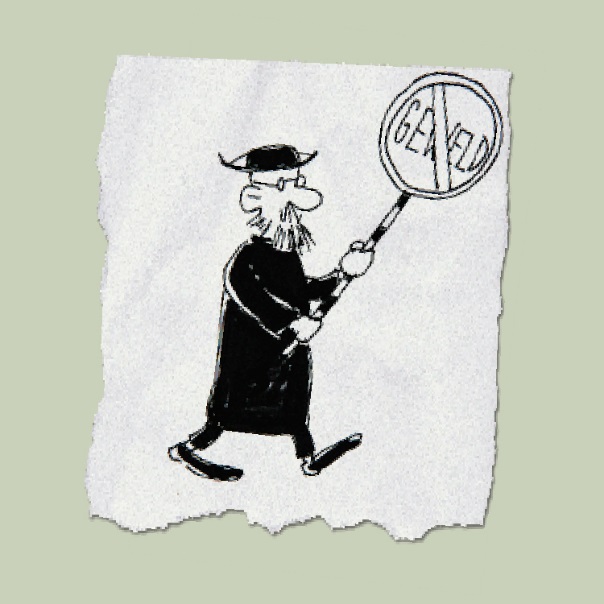 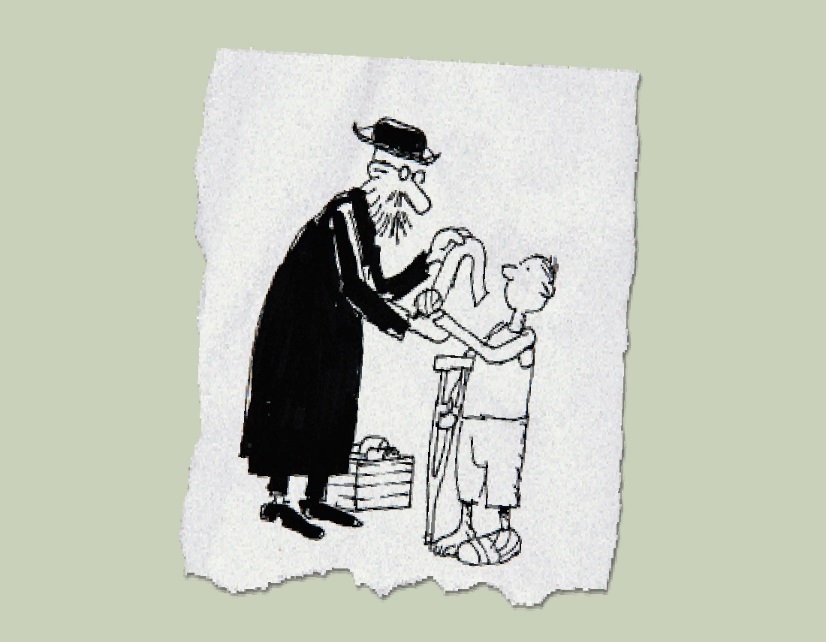 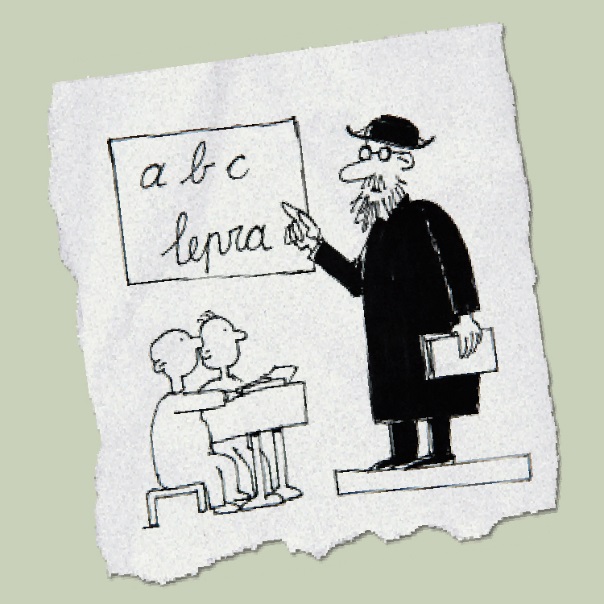 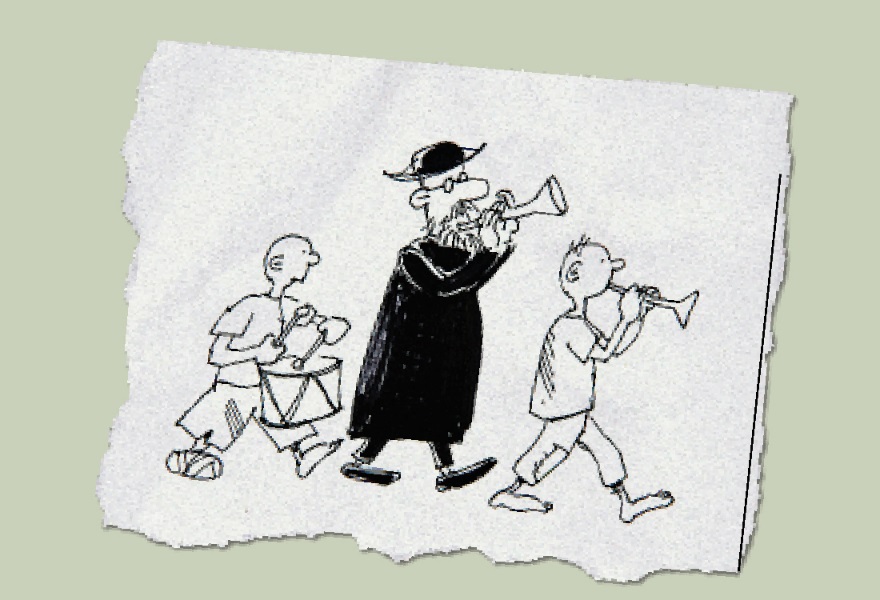 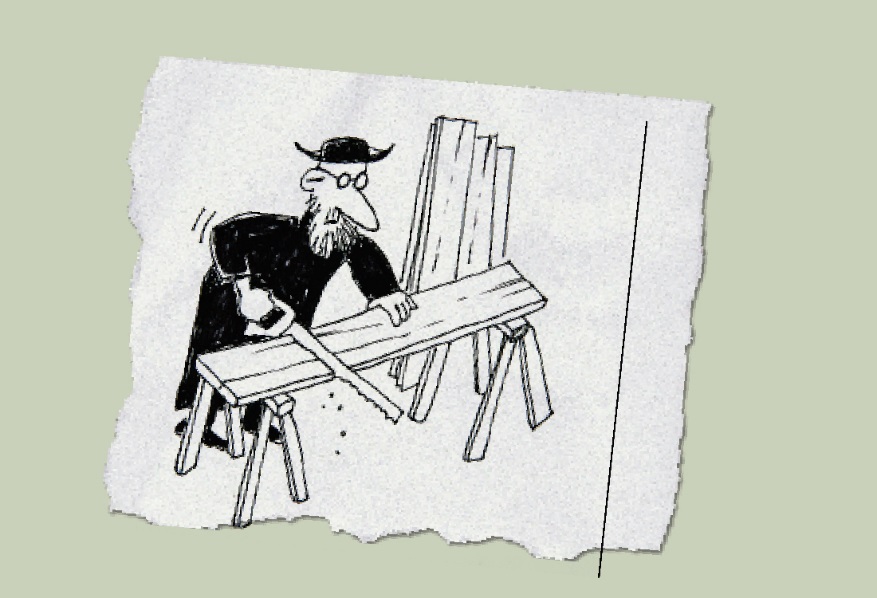 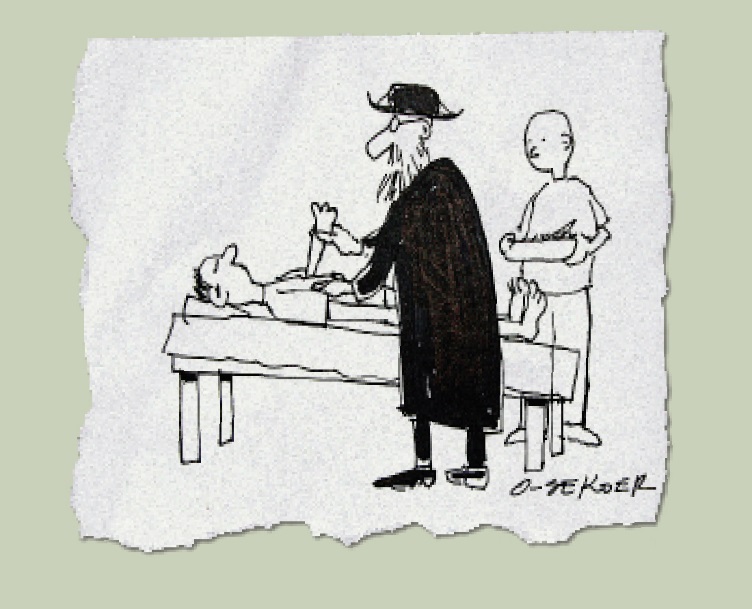 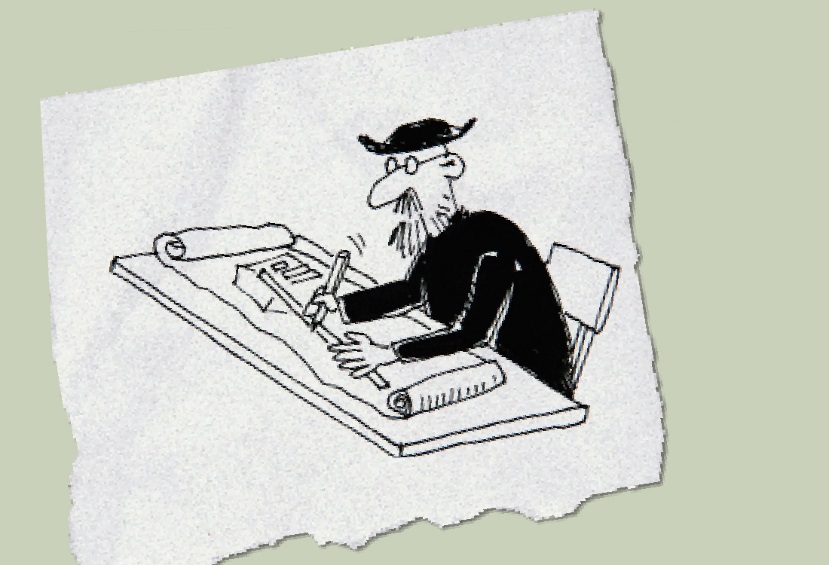 [Speaker Notes: Damiaan de doorzetter: ‘manusje-van-alles’
Verpleger-dokter: hij verzorgde de melaatsen zonder medicatie of middelen in moeilijke omstandigheden..
Onderwijzer: hij richtte een school op en leerde de kinderen lezen en schrijven
Animator: hij animeerde de kinderen met sport en spel.  Bv.  Hij gaf hen knikkers.
Timmerman: hij bouwde en herstelde huisjes.
Tuinman: hij verfraaide het eiland en legde bloementuintjes aan.
Organisator: hij organiseerde paardenkoersen.
Muzikant: hij richtte een fanfare op.
Architect – metselaar: hij tekende plannen voor huizen en een kerk en bouwde ze ook.
Begrafenisondernemer: hij heeft meer dan 3000 mensen begraven.
Politieman: hij zorgde voor rust op Molokaï.
Psycholoog: hij was de vertrouwenspersoon van velen.
Priester: hij vierde eucharistie met de melaatsen.]
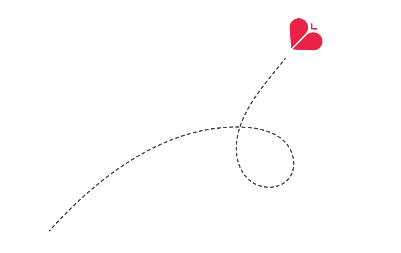 Pater Damiaan
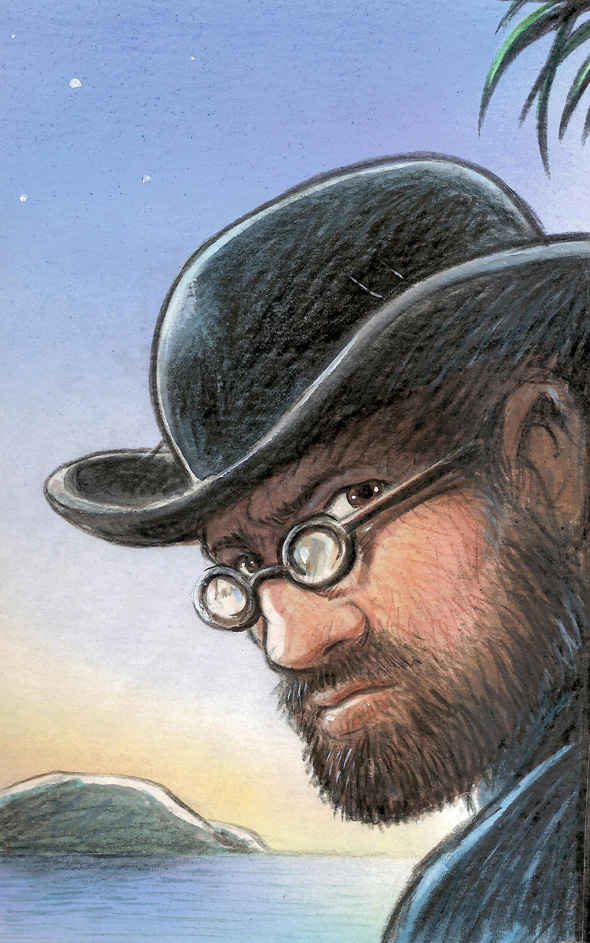 Ledereen telt, dat telt!
1 + 1 = 3
Werkt ‘samen met’ mensen in plaats van ‘voor’ hen
Ook jij bent belangrijk!
Maakt van een hindernis een springplank en zet door
Nooit opgeven
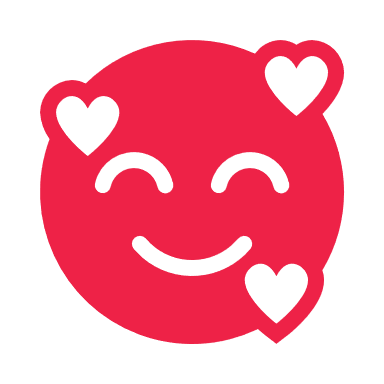 Kleine dingen worden GROOT met liefde!
Damiaanactie laat pater Damiaan voortleven…
SOLIDARITEIT
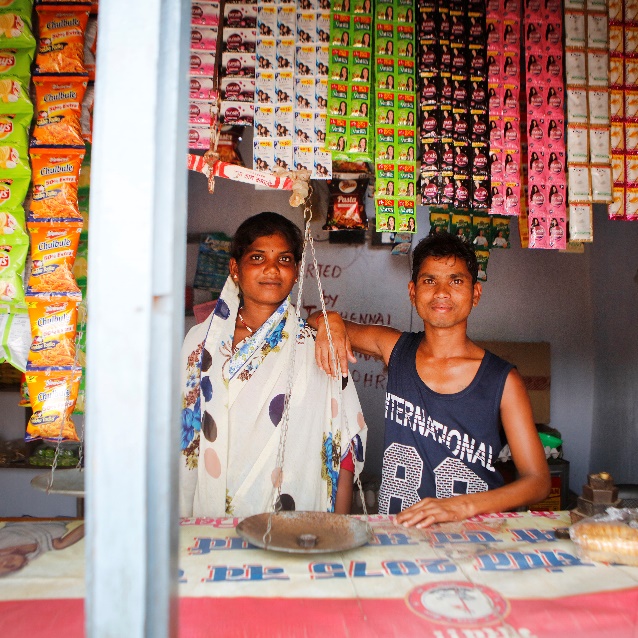 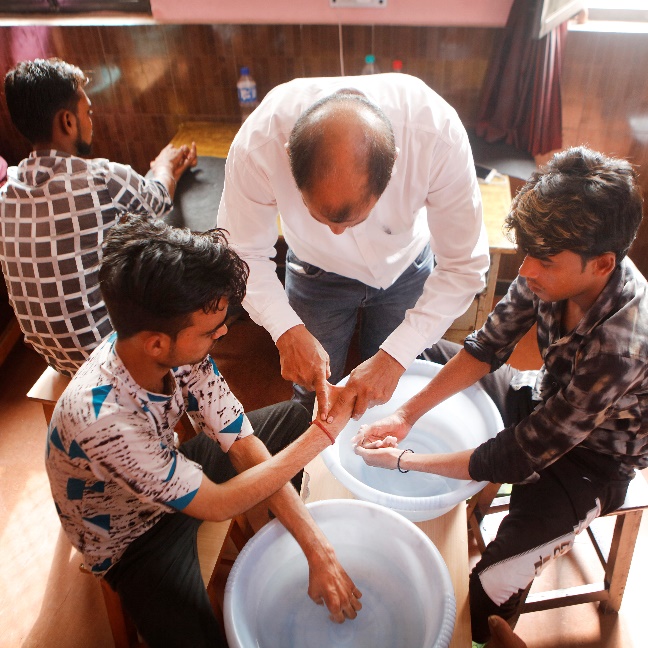 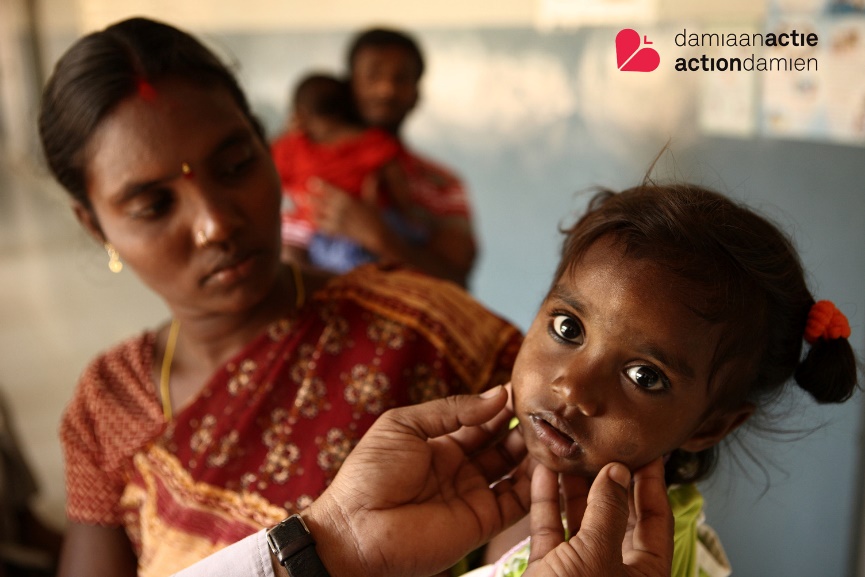 Een nieuwe
toekomst
Samenwerken met lokale teams
Ledereen telt mee!
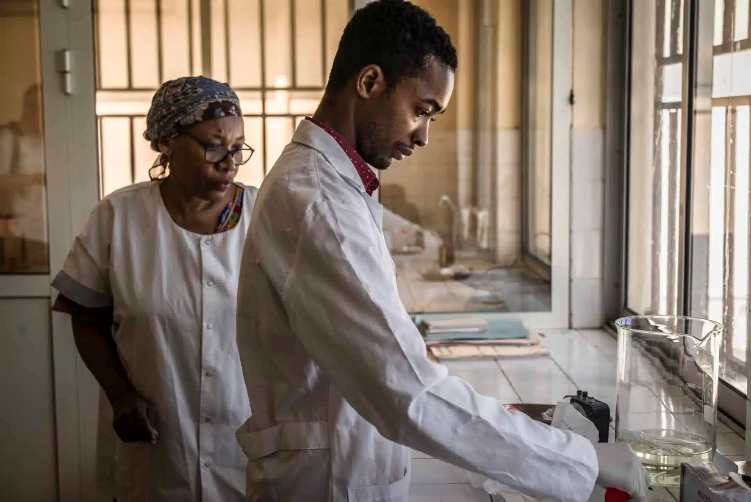 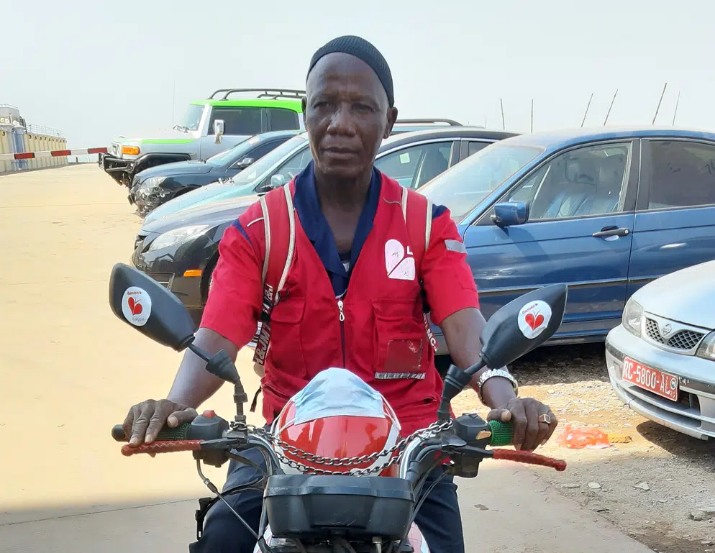 Wetenschappelijk onderzoek
Bezoek aan afgelegen dorpjes
[Speaker Notes: AD waaden : 
Solidariteit behouden
Samenwerken met lokale teams*/
Permanent wetenschappelijk onderzoek
Verafgelegen gemeenschappen bereiken
Iedereen een plaats in de samenleving geven
Verwaarloosde ziekten (NTD's) behandelen


Wanneer toon ik solidariteit met de mensen om me heen? Met mijn vrienden? Met mijn familie? Met mensen die ik niet ken? Kleine en grote acties? Wat doe ik "met" anderen? Hoe voel ik me als iemand dingen "voor mij" doet terwijl ik wilde dat ze "met mij" gedaan werden? Welke nieuwe dingen heb ik de afgelopen dagen voor mezelf ontdekt? Wat heb ik eraan? Wanneer ben ik naar iemand toegegaan die niet zo gemakkelijk was om naar toe te gaan? Sluit ik soms bepaalde mensen uit? Waarom? Wat kan ik doen om te voorkomen dat dit gebeurt? Om degenen met wie dit gebeurt te helpen? Wat doe ik als ik zie dat iemand ziek is?]
Damiaanactie actief in…
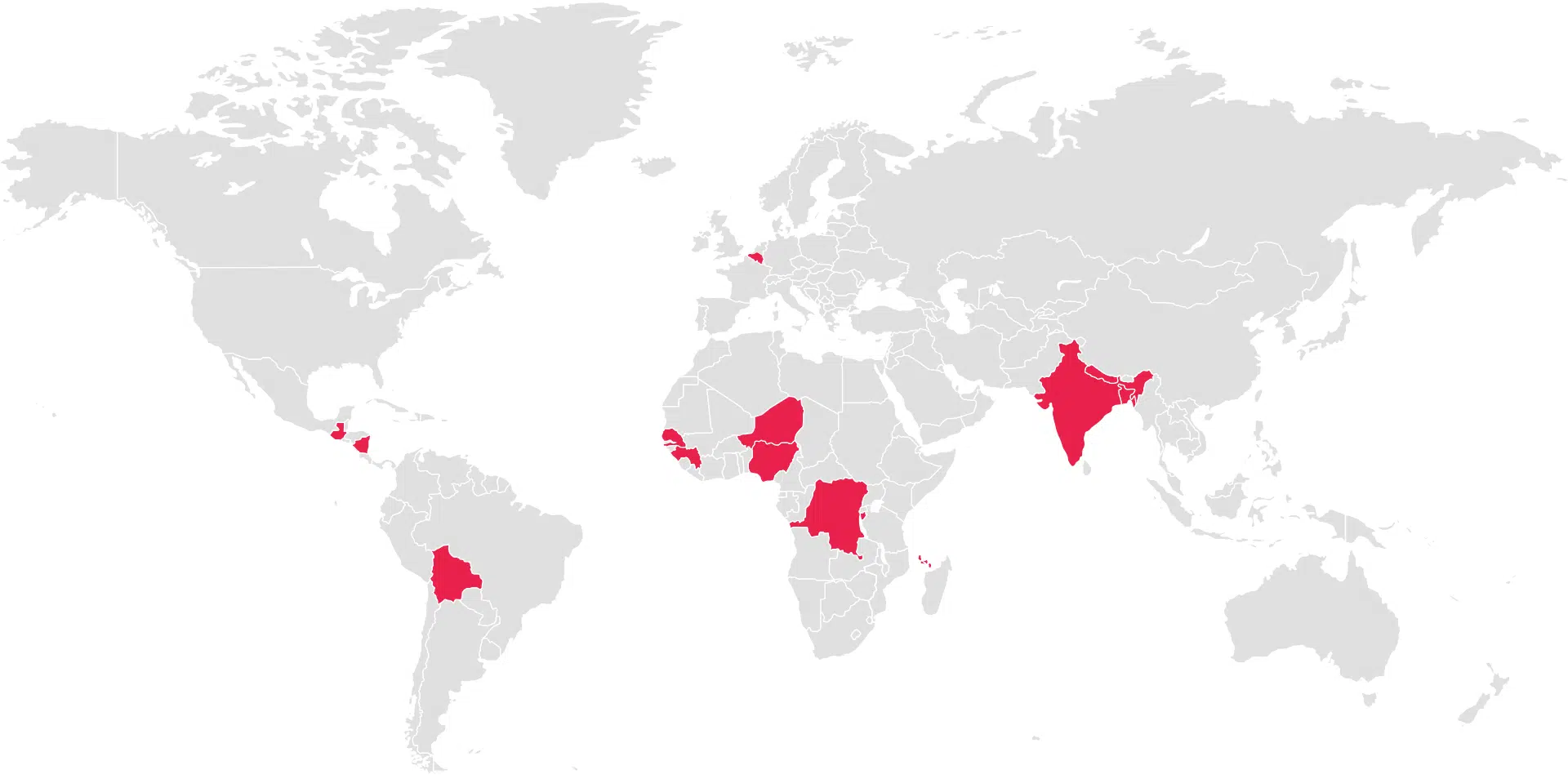 Focus op de Comoren
Inwoners: 836 774 (2022)
Op twintig na armste land ter wereld
Hoofdstad: Moroni
Drie vulkanische eilanden: Grande Comore, Anjouan en Mohéli
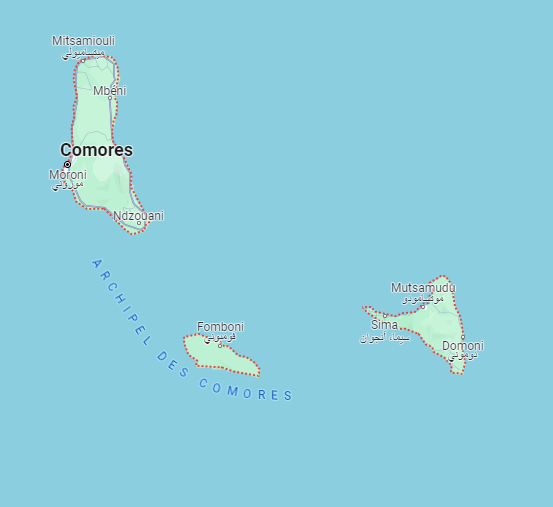 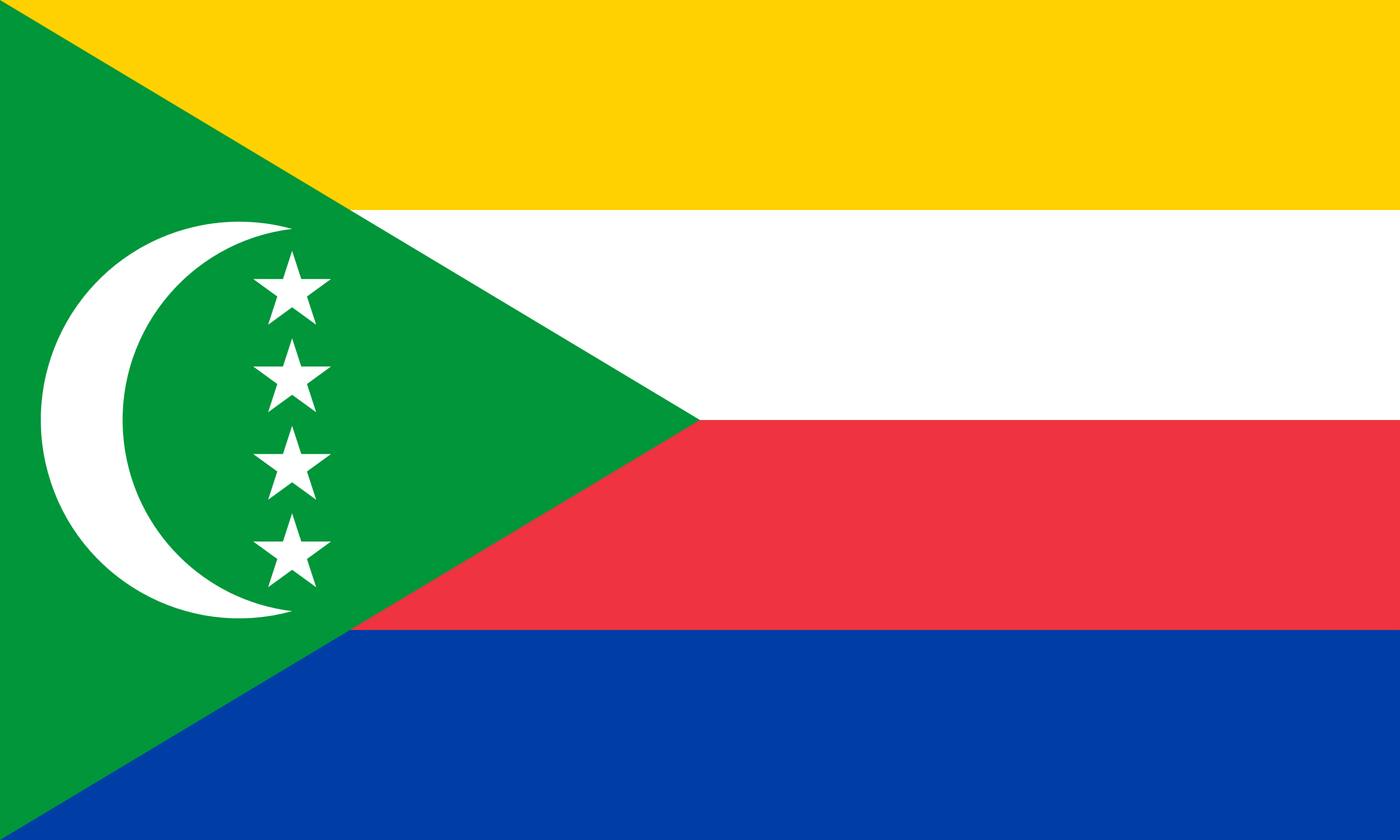 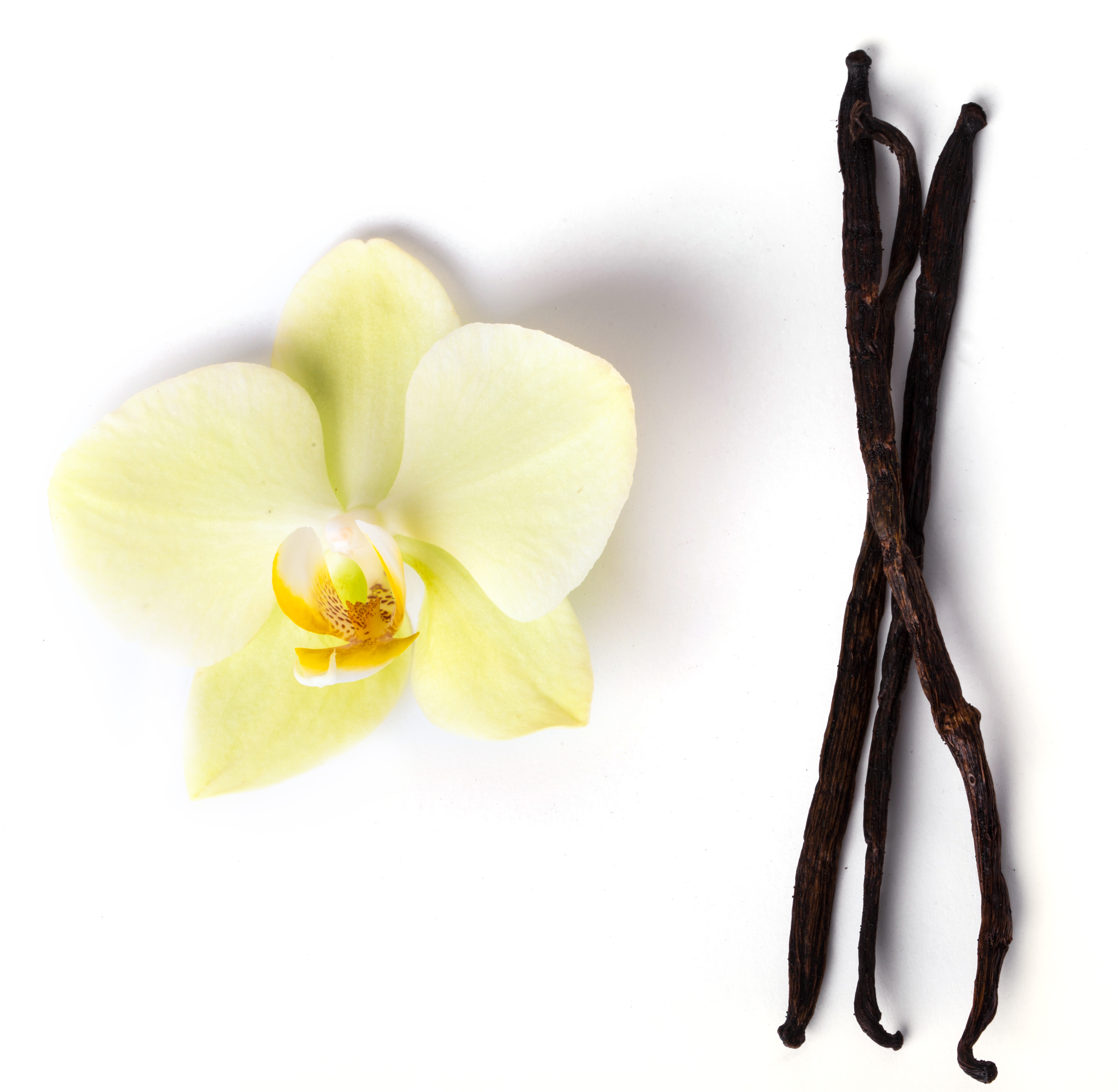 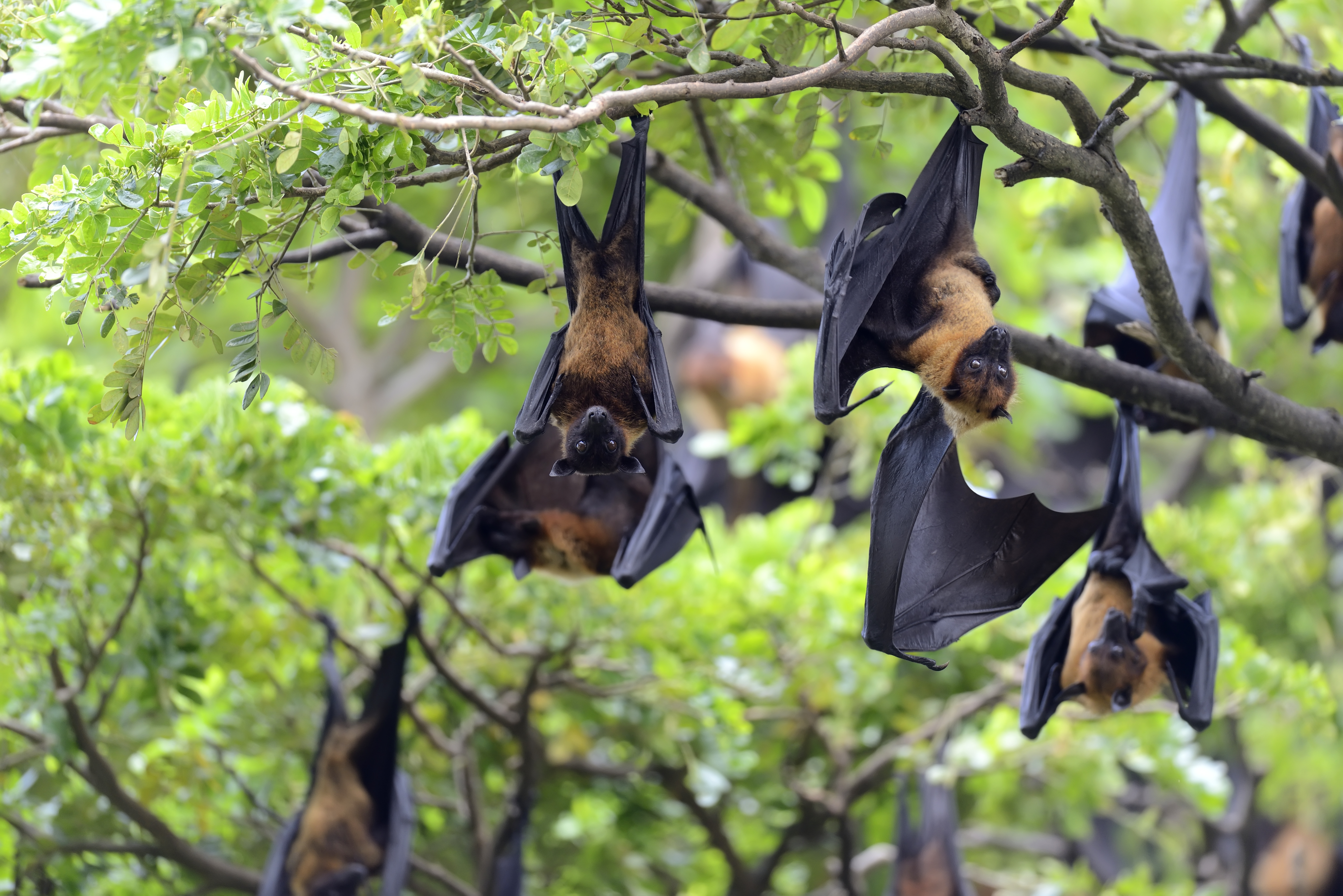 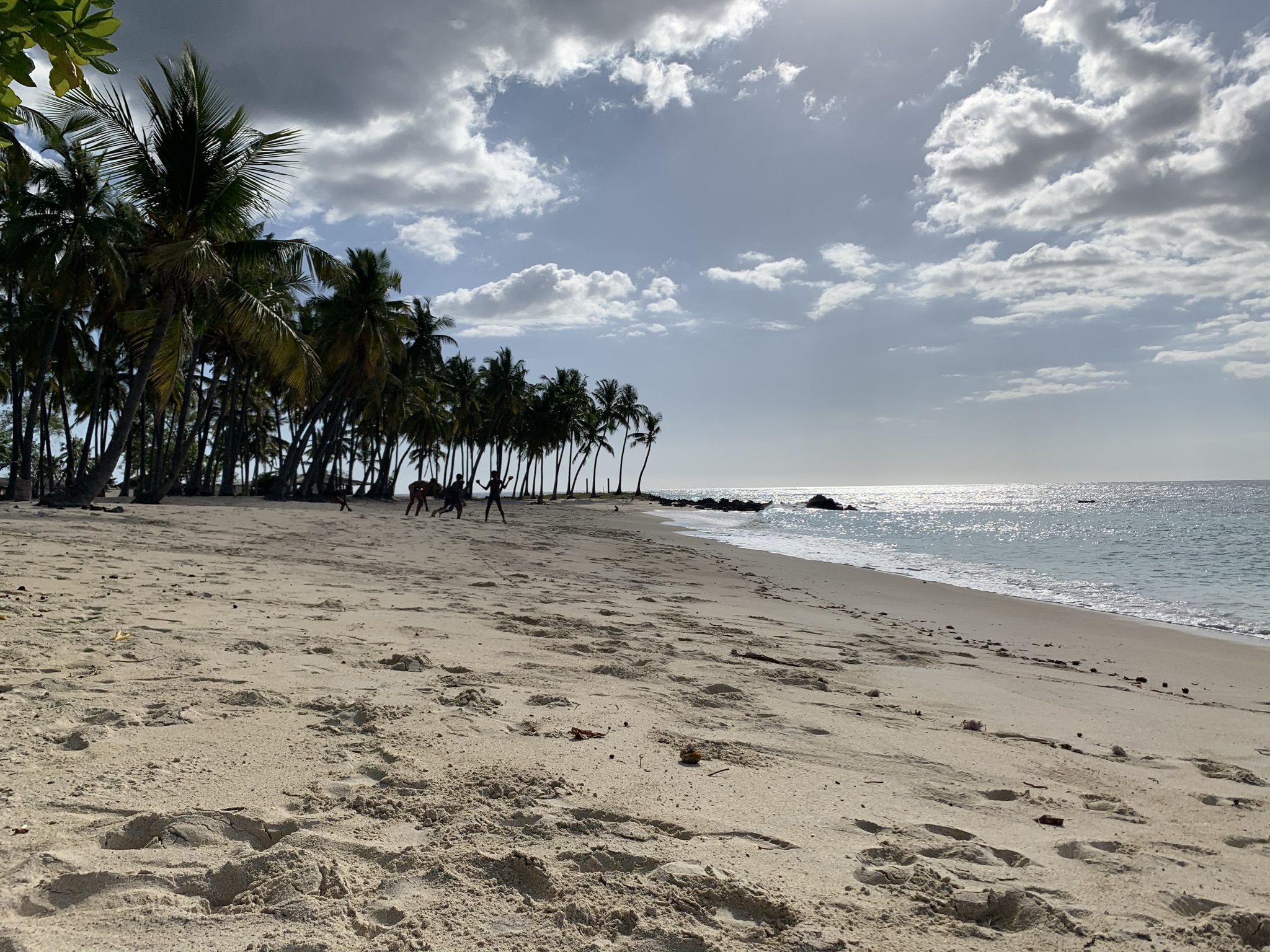 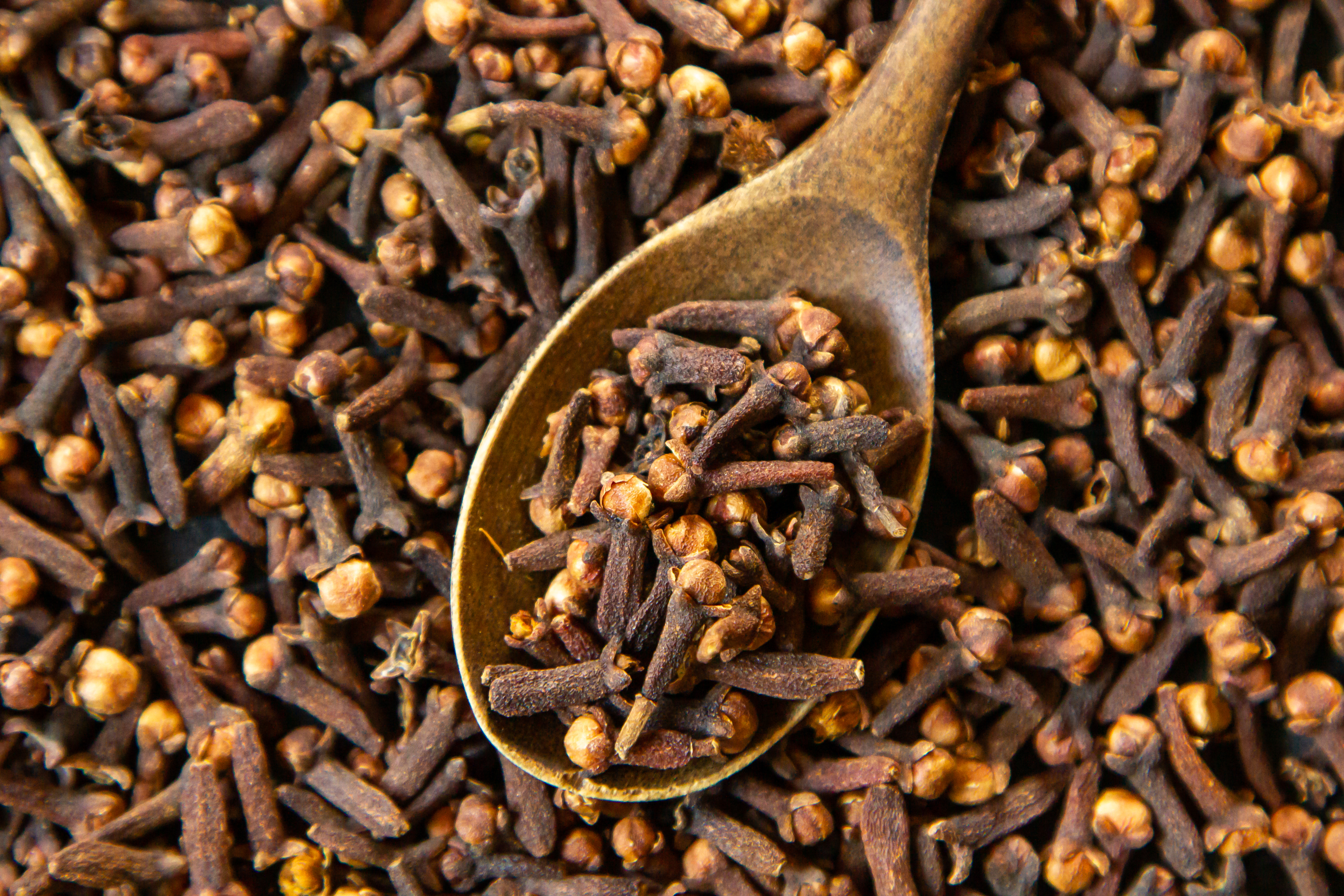 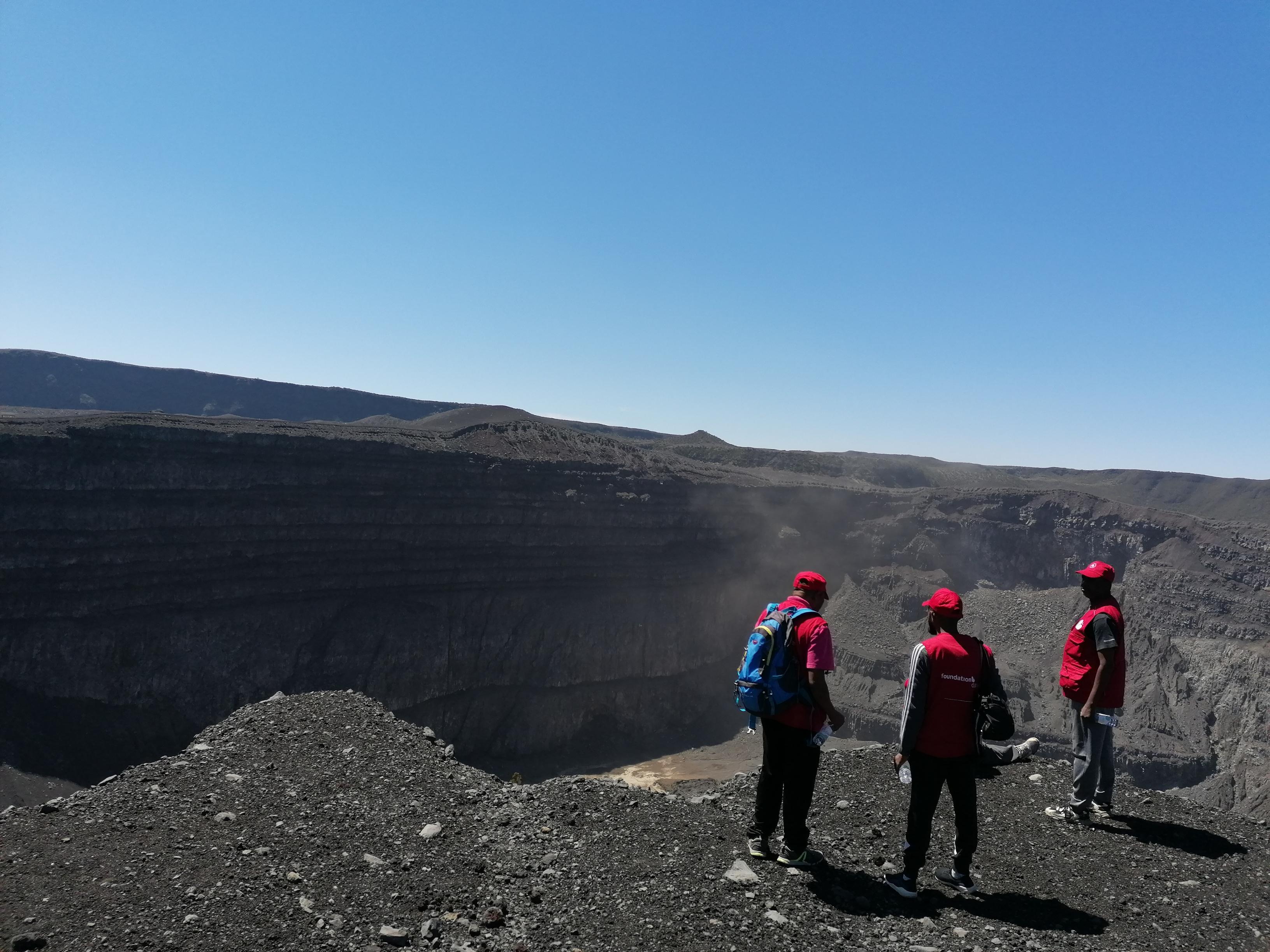 [Speaker Notes: Livingstone fruit bad :  vleermuis specifiek voor deze regio

Kredieten ; 
Livingstone fruit bat: Afbeelding door byrdyak</a> op Freepik
Vanille : Afbeelding door Racool_studio</a> op Freepik
Kruidnagel : Afbeelding door KamranAydinov</a> op Freepik]
In de praktijkWat zijn de gevolgen als ik ziek word?
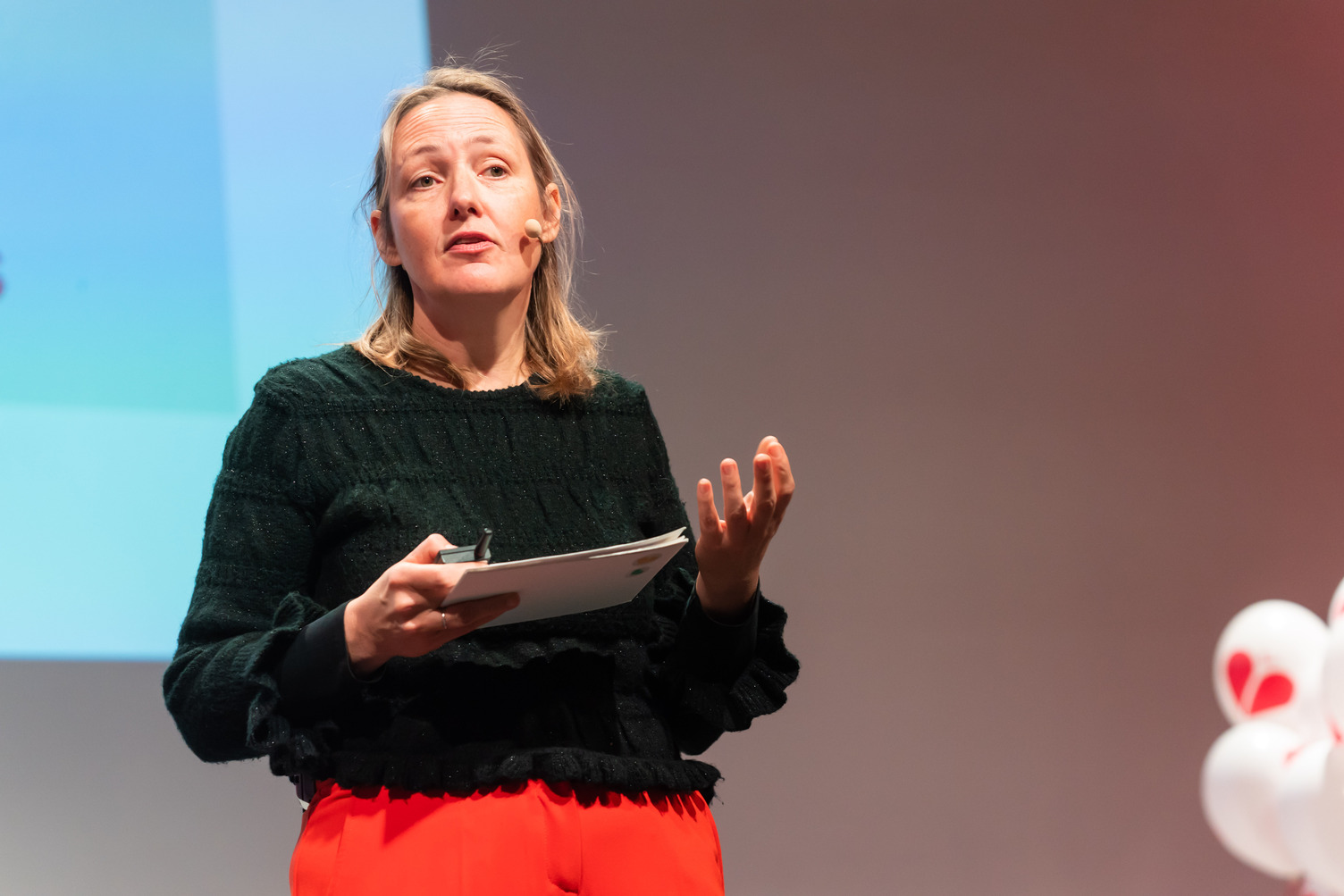 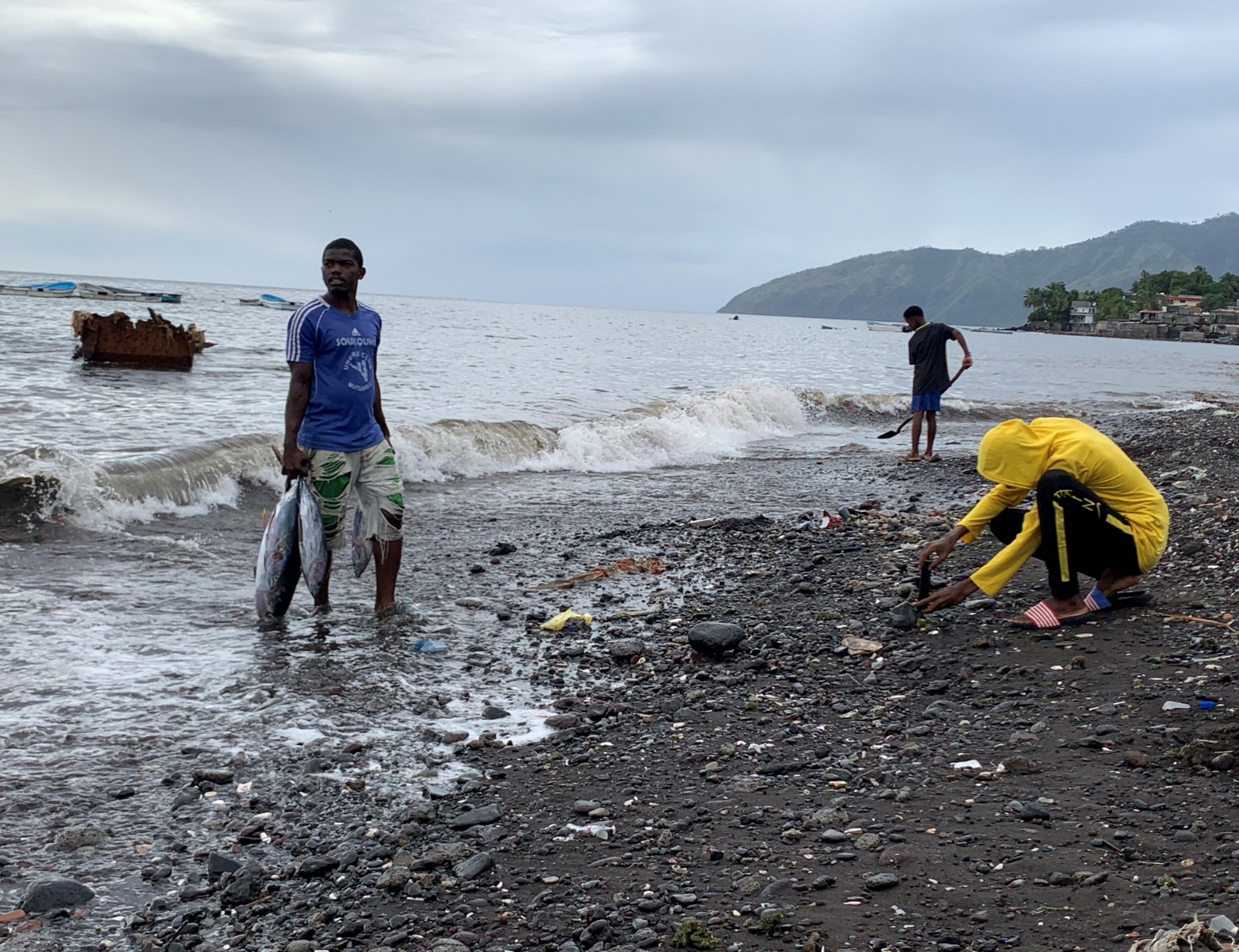 In België
Op de Comoren
[Speaker Notes: Wat zijn de gevolgen van ziek zijn in België? 
- Onderlinge verzekering: terugbetaling van de behandeling, vergoeding bij arbeidsongeschiktheid, gezins- en huishoudelijke hulp, aanpassingen aan werk, huisvesting, scholing, enz.]
Getuigenis: Comoren
Welke rol speelde Damiaanactie? 

Wat heeft het veranderd en voor wie?
[Speaker Notes: Wat doet DA nog meer? 
- Bewustzijn vergroten
- Screening
- Armoede bestrijden
- Honger bestrijden
- Sociaal-economische re-integratie
- Terug naar school]
Ledereen is belangrijk
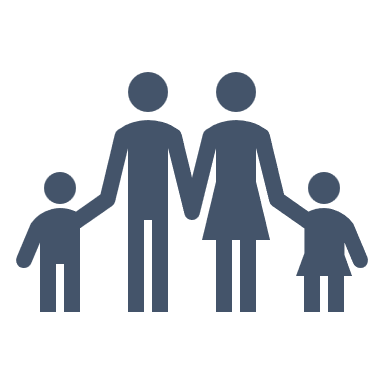 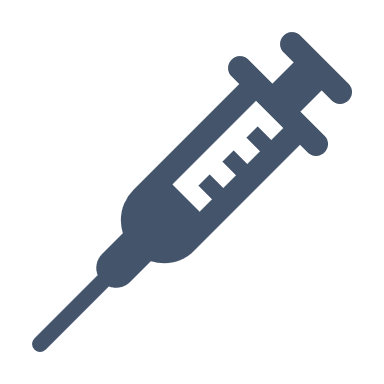 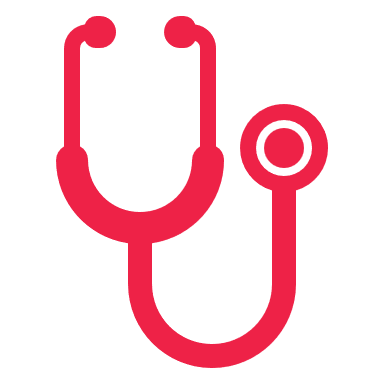 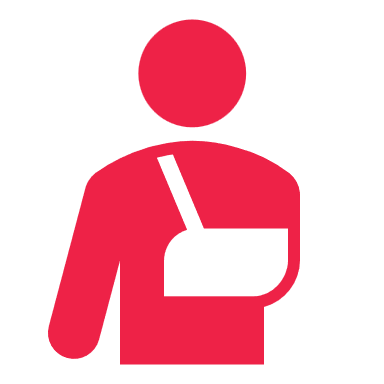 Patiënt
Vrienden 
en familie
Artsen
Verpleegkundigen
Lokale teams
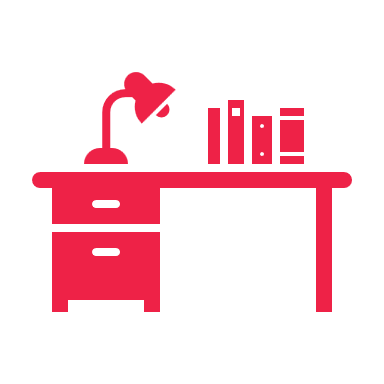 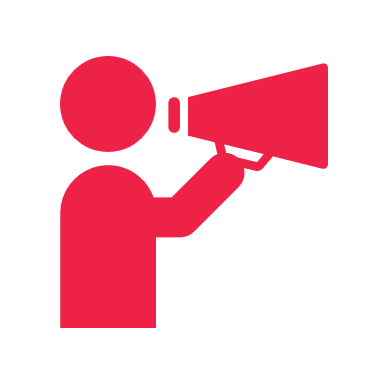 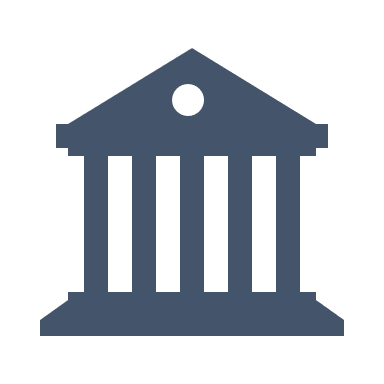 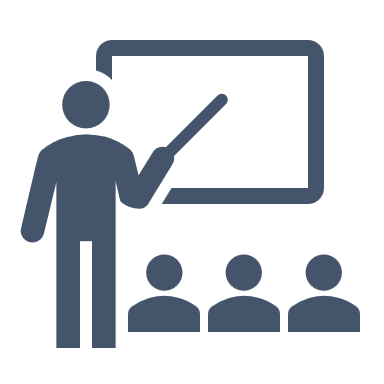 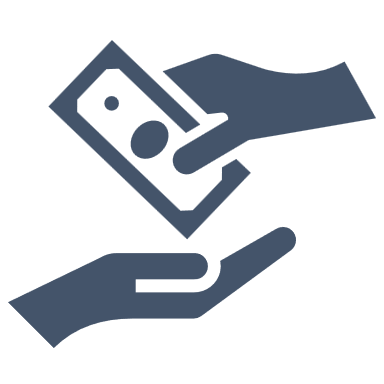 Donateurs
Vrijwilligers
Scholen
Belgische teams
Openbare overheden
[Speaker Notes: Iedereen heeft een rol te spelen. Wat is ieders rol?]
Wat doet een vrijwilliger in België?
Verkoop van producten
Schoolanimaties
Deelname aan evenementen (festivals, sportevenementen, enz.)
De bekendheid van de organisatie vergroten
Zoeken naar sponsoring
Specifieke vaardigheden bijdragen
Fondsenwerving (organisatie van evenementen, enz.)
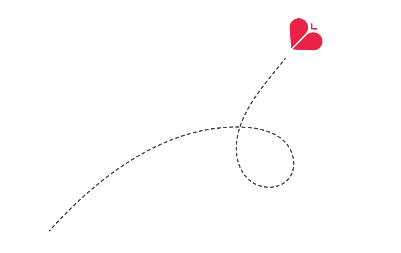 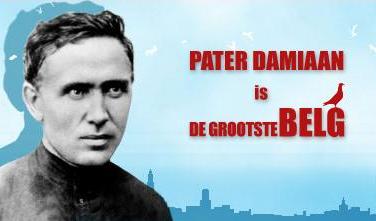 VOLHARDEN, dat deed Damiaan…
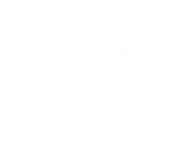 VOLHARDEN, dat doet Damiaanactie…
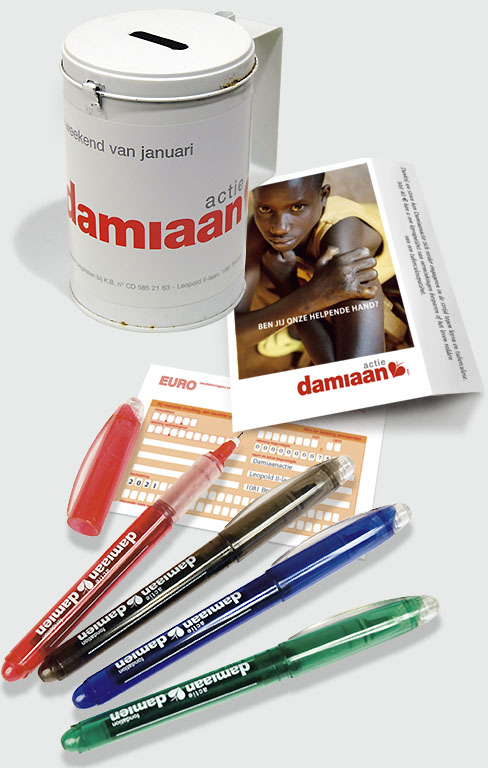 En jij? Wat doe jij?
Wij zetten door!
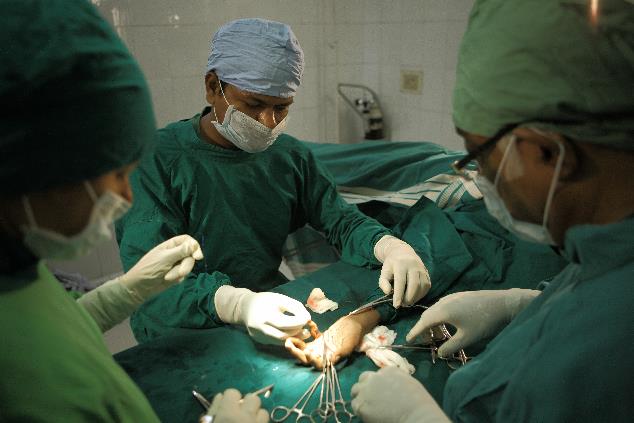 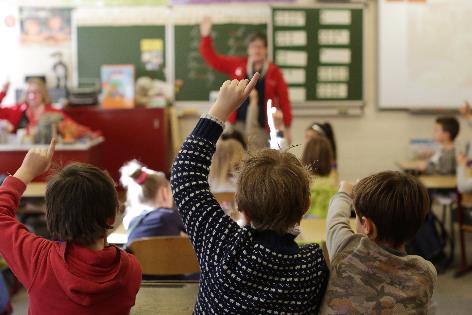 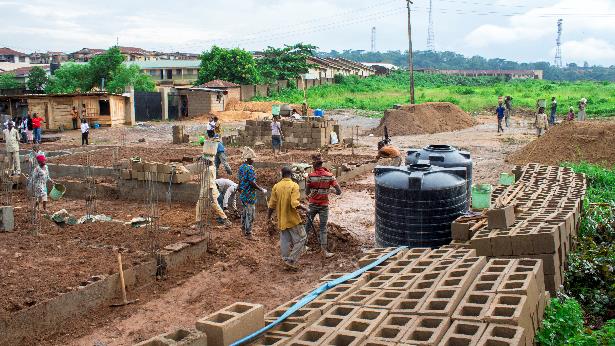 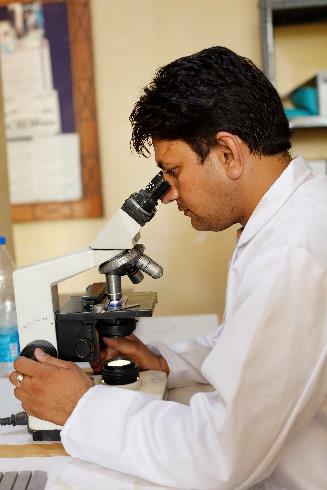 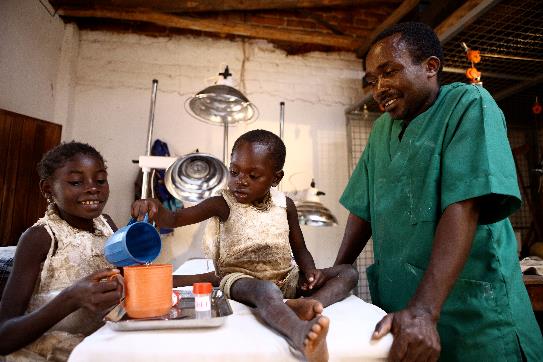 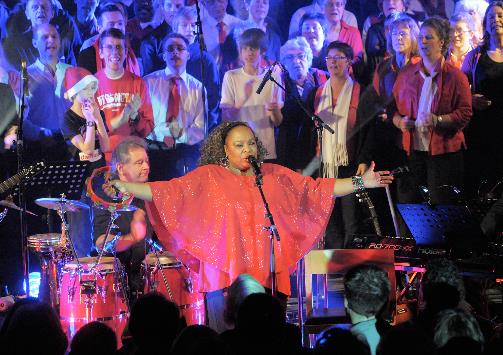 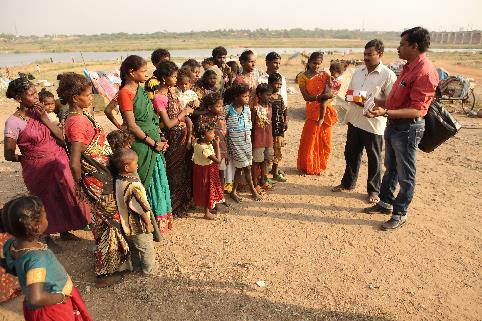 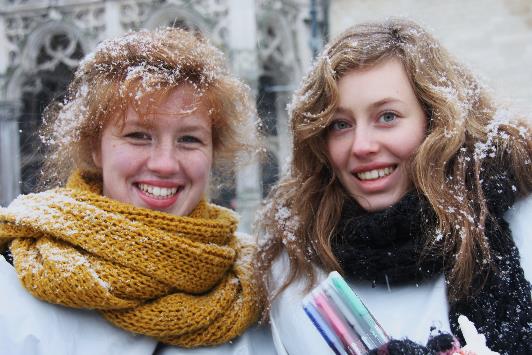 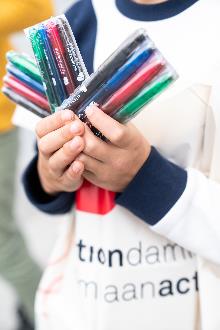 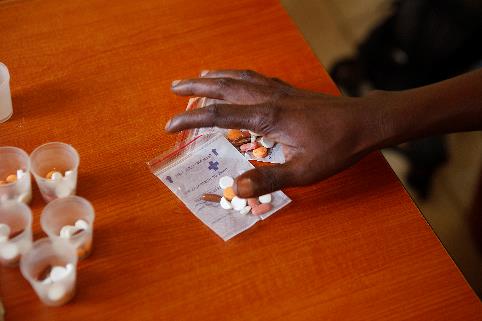 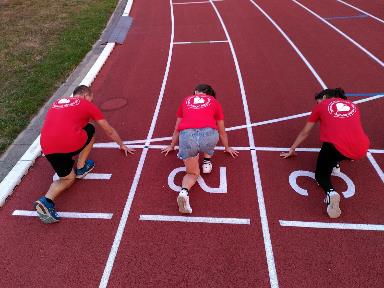 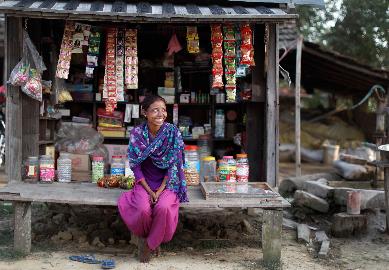 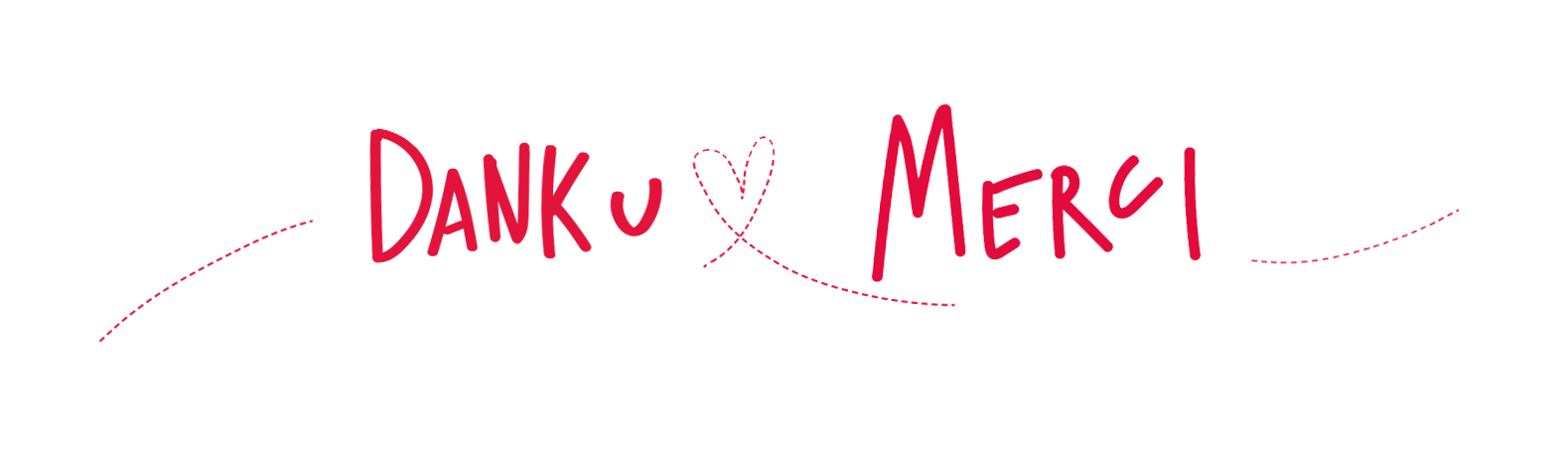